Photographs of West Virginia Outcrops by County
Click on a photo above to see photo(s) available for a County
Photo Credits
Photos by:
Peter Lessing, Ph.D. 
Senior Research Geologist (retired)
West Virginia Geological 
and Economic Survey
1997
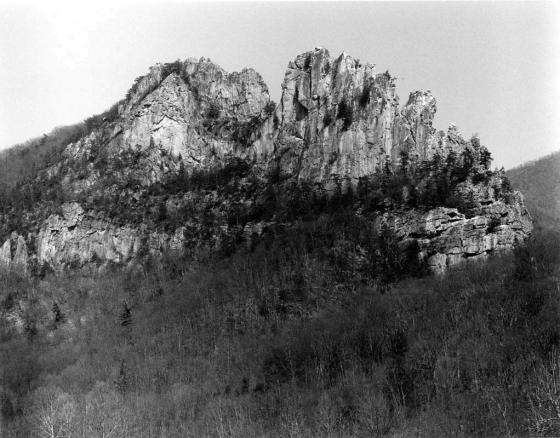 Vertical Tuscarora
County:  Pendleton

Quadrangle:  Upper Tract

Location Info:  See comments

Rock Formation(s): Silurian Tuscarora Sandstone

Strike/Dip (in degrees):  N 30 E, dip is vertical

Comments:  Seneca Rocks from visitors center area (many climbers on the face and at top). The Tuscarora at this location is approximately 200 feet thick with several faults parallel to bedding.
Next
County List
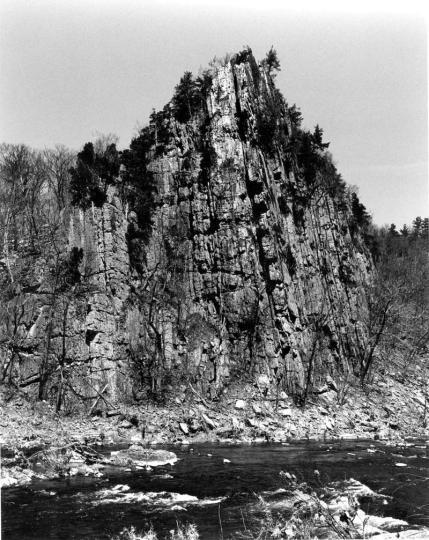 Overturned Devonian
Oriskany  Sandstone
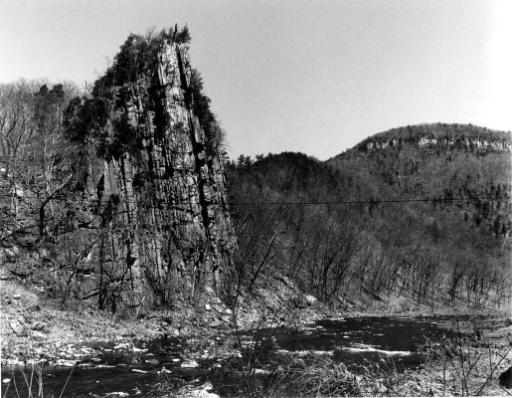 County:  Pendleton

Quadrangle:  Upper Tract

Location Info:  Approximately 2 miles northwest of Route 220 on Smoke Hole Road

Rock Formation(s): Devonian Oriskany Sandstone

Strike/Dip (in degrees):  Overturned and now dips 80 SE with Devonian Helderberg on southeast side. Strike is N 20 E.

Comments: Also called “Eagle Rocks” and located on Cave Mountain.

From Sign at this Location: “Eagle Rocks. Named for William Eagle, a Revolutionary War soldier who lived nearby. Enlisted at age fifteen, 12-24-1776, he served in the 3rd, 4th, 8th, and 12th, Virginia Regiments, Continental Line, at Valley Forge and Yorktown. Died 1848, and is buried here.” Grave is right behind this sign at Eagle Rocks.
Click on photo above to zoomed view of the fold.
Previous
County List
CLOSE
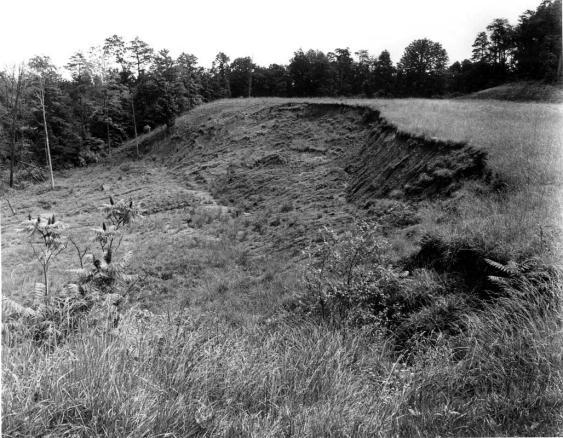 Top of Landslide
County:  Putnam

Quadrangle:  Bancroft

Location Info: On Route 34, next to Lone Oak Church

Rock Formation(s): Base of Permian Dunkard Group

Strike/Dip (in degrees):  None

Comments: This is the top of a landslide showing the crown, scarp, and head. The upper scarp is about 15 feet high and the distance across is about 175-200 feet. Slide is mostly red soil of the Dunkard, which is notoriously unstable.
County List
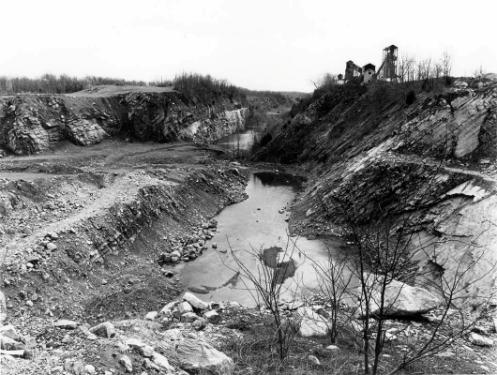 Coal Strip Mine Benches
County:  Raleigh

Quadrangle:  Arnett

Location Info:  4.2 miles west of Bolt, WV on Route 99.

Rock Formation(s): Pennsylvanian Kanawha Formation

Strike/Dip (in degrees):  Horizontal

Comments:  Five benches in photo.
County List
Abandoned Limestone Mine
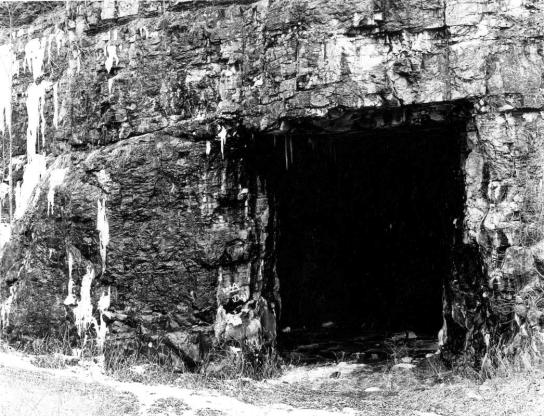 County:  Randolph

Quadrangle:  Bowen

Location Info:  South side of new Route 33 at Bowden.

Rock Formation(s):  Mississippian Greenbrier Limestone

Strike/Dip (in degrees):  Nearly horizontal.

Comments:  Opening to mine is about 30-40 feet high. There is another opening to the same mine at this same location. Route 33 that was built here disrupted springs that fed Bowden fish hatchery and so, this Corridor H was abandoned and ends at Shavers Fork; another screw up by the WV Highway Dept.
County List
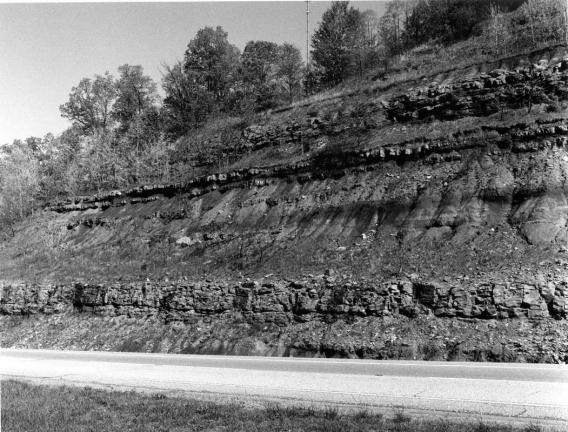 Sandstone and Shale Roadcut
County: Ritchie

Quadrangle: Schultz

Location Info: On Route 50, just E of Bear Run Road and 4.5 miles W of Ellenboro

Rock Formation(s): Permian Dunkard (may be Pennsylvanian)

Strike/Dip (in degrees):  Horizontal

Comments: Entire road cut is about 100 feet high. Thick sandstone near base is about 10 feet thick and green on fresh surface. There are thinner sandstones in middle and upper sections. Interlayered shales are red and green. Note different weathering characteristics.
County List
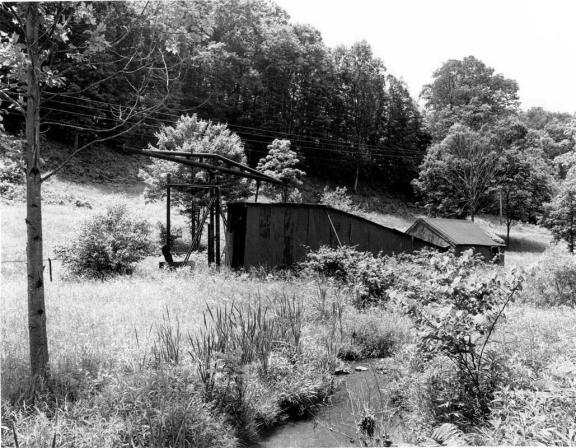 Old Oil Well
County: Roane

Quadrangle: Gay

Location Info: On Route 33, 0.5 miles E of Roane/Jackson line and 2.6 miles W of Peniel

Rock Formation(s): Well is spudded in Permian Dunkard Group

Strike/Dip (in degrees):  None in photo, but horizontal

Comments: This oil well is in the Buffalo-Peniel field (number 162) and oil was obtained from the Salt Sand (Lower Pennsylvanian).
County List
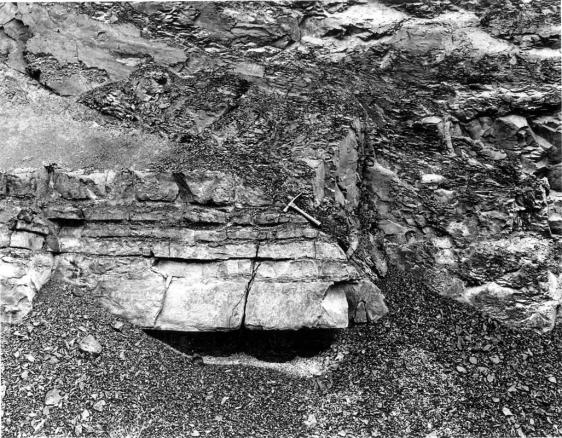 Thrust Fault
County:  Summers

Quadrangle:  Dawson

Location Info:  On I-64 at mile post 147; 0.8 miles west of Summers/Greenbrier County line and 3.5 miles east of Green Sulphur Springs exit.

Rock Formation(s): Mississippian Hinton   Formation

Strike/Dip (in degrees):  Horizontal

Comments: Hammer handle (about one foot long) is parallel to fault that dips 25 E. Displacement unknown. Right side has moved upwards towards upper left of photo.
County List
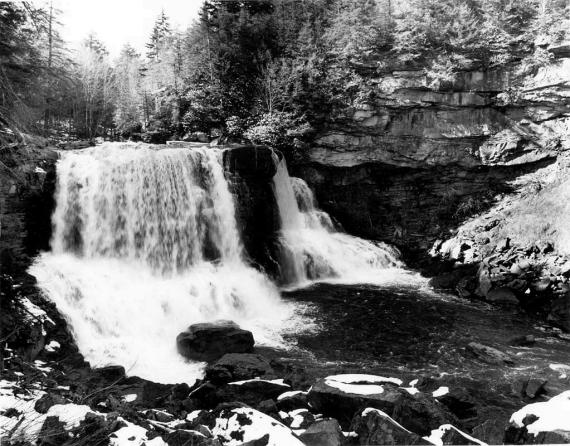 Blackwater Falls
County: Tucker

Quadrangle: Blackwater Falls

Location Info: At Blackwater State Park

Rock Formation(s): Pennsylvanian Conoquesnessing and Homewood Sandstones

Strike/Dip (in degrees):  Horizontal

Comments: Several frames from first overlook and from lower walkway. Good photo ops from “Gentle Trail” on other side also. Falls caused by resistant sandstones visible on right.
County List
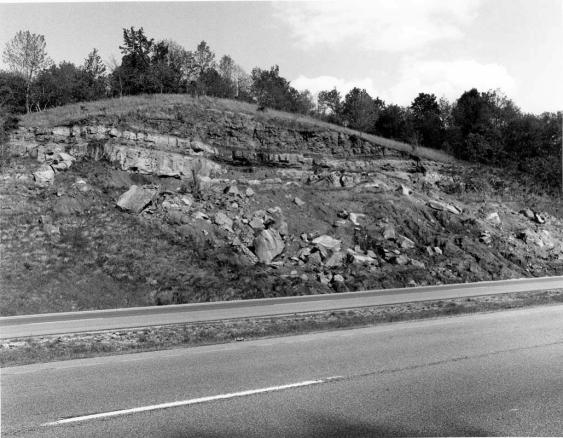 Landslide
County:  Wood

Quadrangle:  Rockport

Location Info: On I-77, 0.7 miles N of Jackson/Wood County line and 0.7 miles N of mile post 157

Rock Formation(s): Permian Dunkard (may be Pennsylvanian)

Strike/Dip (in degrees):  Horizontal

Comments: Large blocks of rock (the size of cars) with associated red shale have fallen to road level. Red shale here has no strength, and when combined with water, it will slide. Sandstone ledges now have no support, so they too tumble down.
County List